Bezpečnost, kódování, šifrování
Způsoby přihlášení
Bez hesla – Není nijak chráněno. Musel bych mít zařízení stále pod dozorem. 
Rozpoznání obličeje – Velké procento se dá oklamat fotografií. 
Gestem – Gesto má omezený počet bodů, ze kterých vybíráme, a dá se 
okoukat. 
PIN – Dopředu víme, že se skládá jen z čísel. Často bývá pouze 4ciferný. 
Heslem – doporučuje se 15 znaků pro období kvantových počítačů
Otisk prstu – Je unikátní a nedá se okoukat ani uhodnout. Nemůžete ho zapomenout.
Síla hesla
https://www.passwordmonster.com
VÝVOJ DIGITÁLNÍCH TECHNOLOGIÍ
zprovoznění první sítě ARPANET (se 4 uzly) – 1969 
uvedení do prodeje počítače se stálým označením PC (osobní) – 1981 
spuštění prvního webu – 1991 
první smartphone na světě – 1992 
první připojení Česka k internetu – 1992 

Strana 48:
https://imysleni.cz/images/vzdelavaci_materialy/Inf/NS-Zaklady-informatiky.pdf
IBM Simon (není nutné znát)
Kódy
Z jaké pohádky jsou kódy?
Pomocí obrázků je zakódovaná zpráva. Zkuste ji přečíst:
Zpráva měla znít: „Včera k obědu jsem měl smažený sýr.“ Nyní zkuste podobným způsobem spolužákovi po pravé ruce sdělit podobnou větu.
Nyní si vyzkoušíme, jak se šifrovalo za dob dávno minulých. Podle převodní tabulky.
Dešifruj následující zprávu, v níž se dozvíš jméno slavného vojevůdce, podle kterého se tato šifra jmenuje.
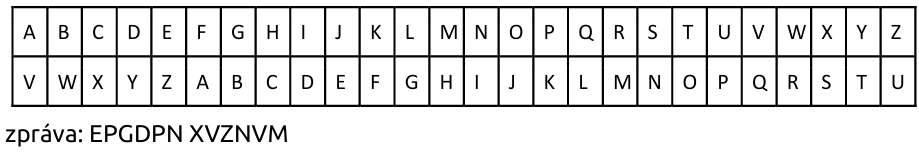 Dvojková soustava !
https://imysleni.cz/images/vzdelavaci_materialy/Inf/NS-Zaklady-informatiky.pdf - strana 20
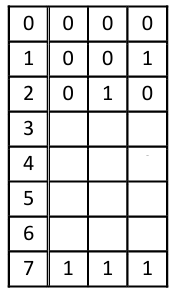